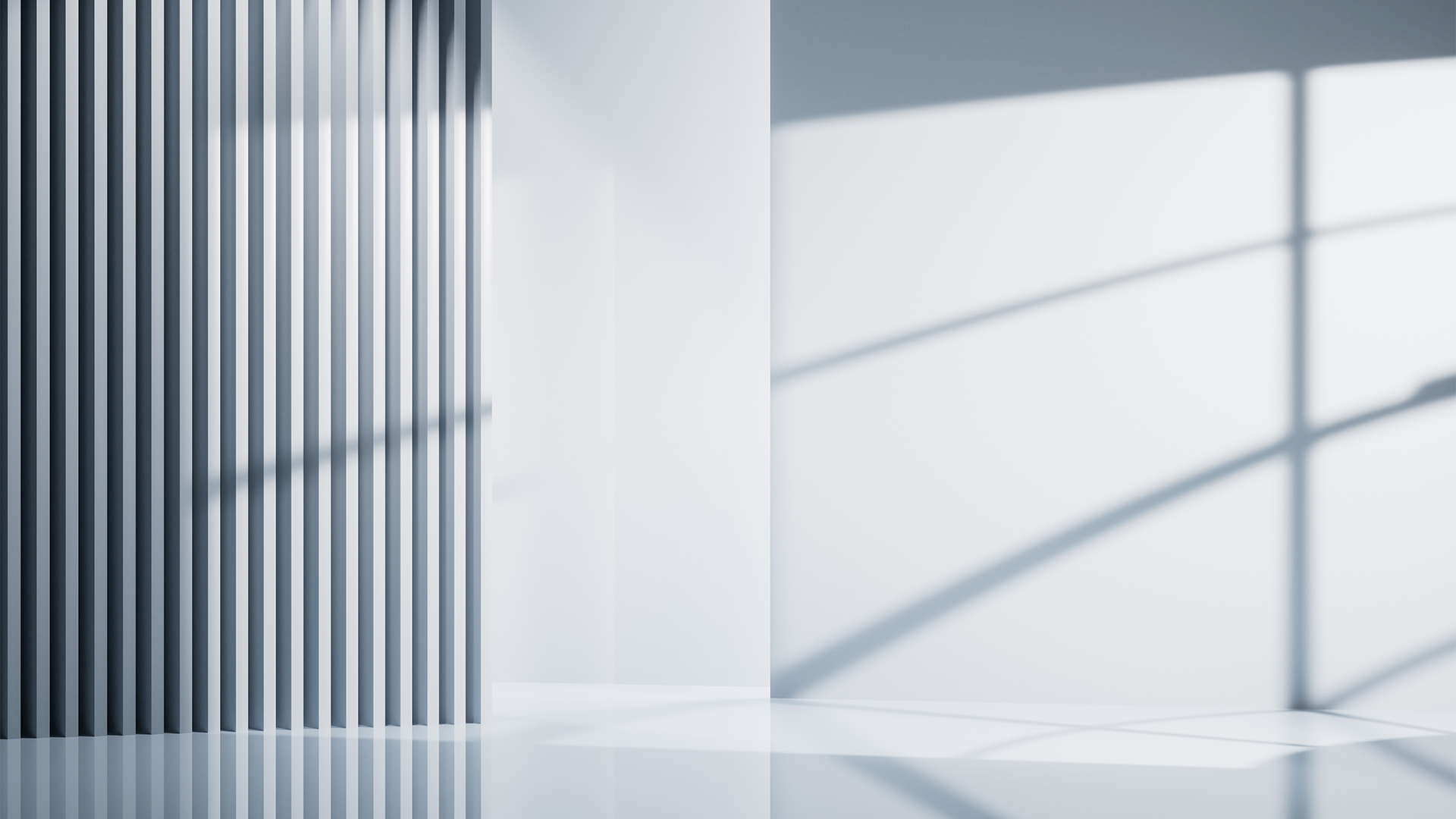 CHAPTER EIGHT
World Reserve Currency
Reserve Currency

The Gold Standard
CHAPTER EIGHT
World Reserve Currency
Reserve Currency
Reserve Currency

The Gold Standard
Reserve currencyA currency that is held in large quantities by other central banks of the world as a part of their holdings of foreign exchange reserves.
 
Reserve currencies are accepted as a medium for settlement of international debts.
 
To be a reserve currency it must follow two rules:

The reserve currency must have a stable long-term value
The reserve currency must be readily available as a supply of money and securities in that currency
 
The U.S. Dollar - An Accepted form of Reserve Currency
U.S. currency is seen as strong, stable, and confidence inspiring(particularly after WW2)
2
Copyright © Money, Banking and Financial Markets
CHAPTER EIGHT
World Reserve Currency
Reserve Currency
Reserve Currency

The Gold Standard
Advantages of the U.S Dollar Being A Reserve Currency
Reduced concern about the inherent exchange rate risk faced by other countries in the currency conversion process
Ability to make policy decisions from purely domestic perspectives 
Disadvantages of the U.S Dollar Being A Reserve Currency
Lowers bond yields
Continual running of the trade deficit is a downside because imports into the U.S. are outpacing exports
3
Copyright © Money, Banking and Financial Markets
CHAPTER EIGHT
World Reserve Currency
Reserve Currency
Reserve Currency

The Gold Standard
The U.S. Dollar should remain the reserve currency if:

The dollar maintains availability
The dollar continues to grow and/or remains stable
The U.S. remains a net importer, running a trade deficit
4
Copyright © Money, Banking and Financial Markets
CHAPTER EIGHT
World Reserve Currency
The Gold Standard
Reserve Currency

The Gold Standard
The gold standard
A global system where countries fix their currency values to the price of gold.
 
Bretton Woods Agreement:

A collective global foreign exchange regime that lasted from 1945-1973
Countries defined their currency values to the U.S. Dollar
A gold exchange standard, which is a hybrid of the reserve currency system and a gold standard
5
Copyright © Money, Banking and Financial Markets